Indirect Solar Energy
Hydropower, Wind power, and Biomass
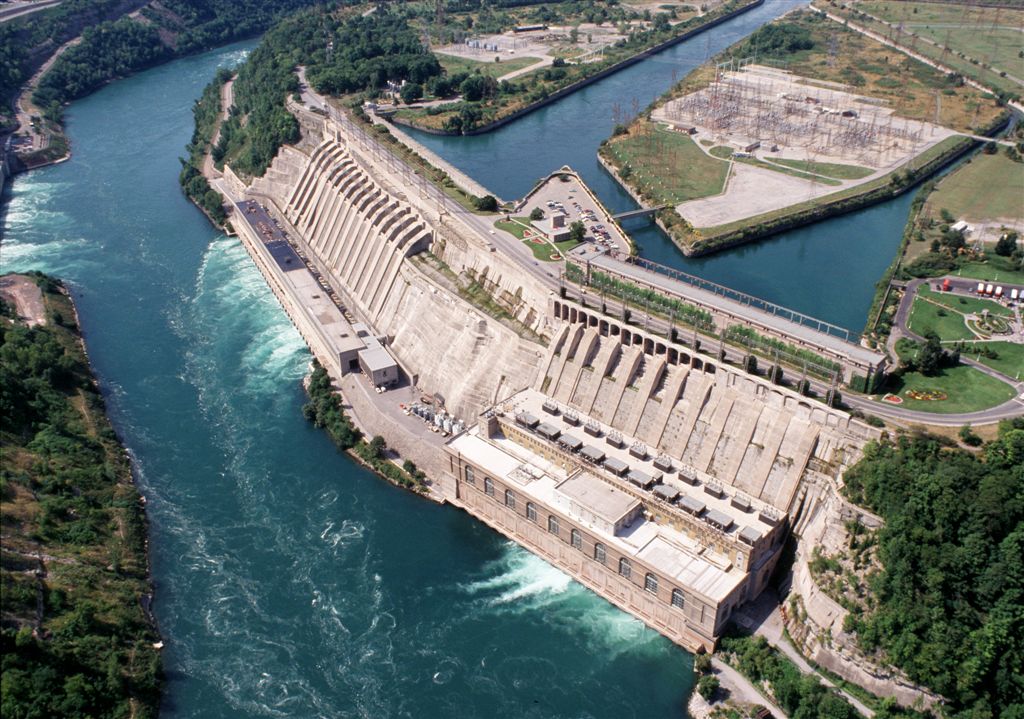 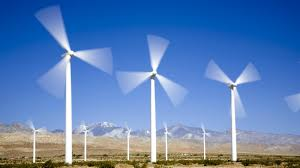 Hydropower
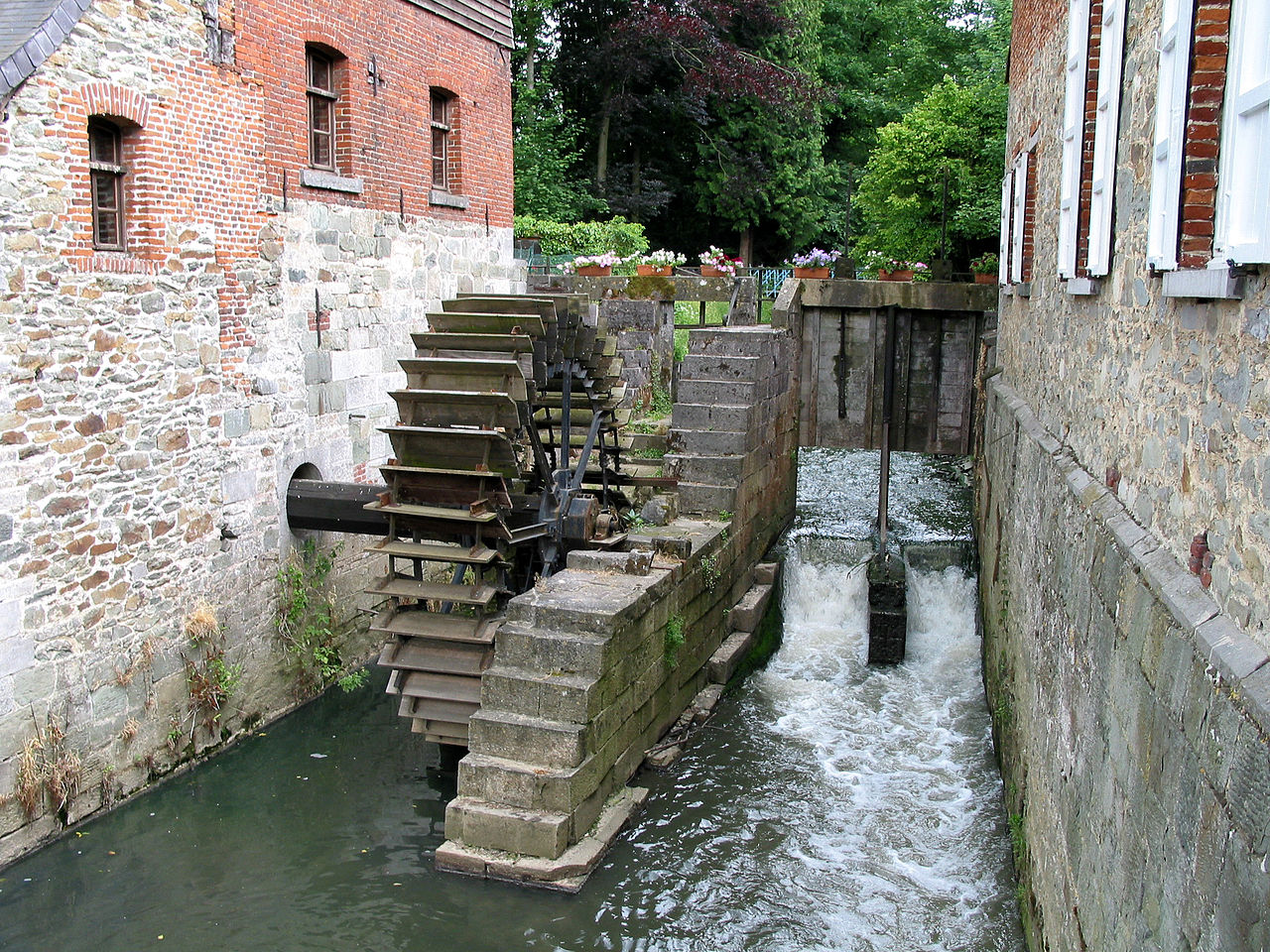 Used throughout history – watermills
Amount of power generated proportional to height of the water (head), and the volume of the flow
https://www.youtube.com/watch?v=rnPEtwQtmGQ
Hydropower Statistics
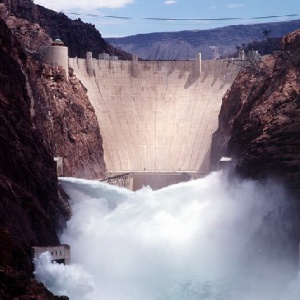 About 6.7% of the electrical power in U.S. 
About 50% of renewable energy in U.S. 
17-24% of the electrical power in the world
China, Brazil, Canada, U.S., Russia
Only 20% of U.S. potential used
Pros of Hydropower
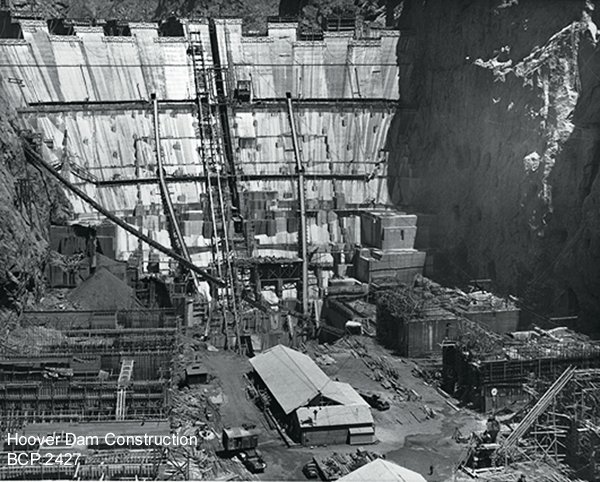 Renewable – water is not destroyed by process
Nonpolluting
Domestic
Infrastructure exists (PWA – New Deal 1933)
Cons of Hydropower
Environmental impacts both upstream and downstream
Cold water rivers become warm water reservoirs
Decrease biodiversity
Intermittent periods of floods and droughts downstream
Flooding upstream – farmland, sacred land, rural populations
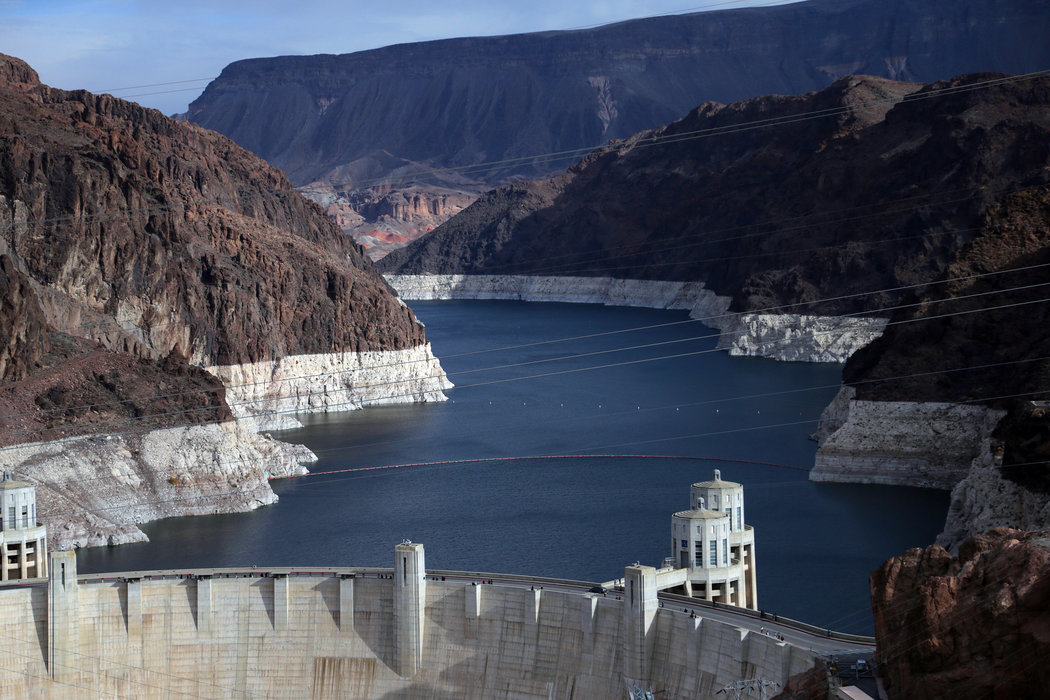 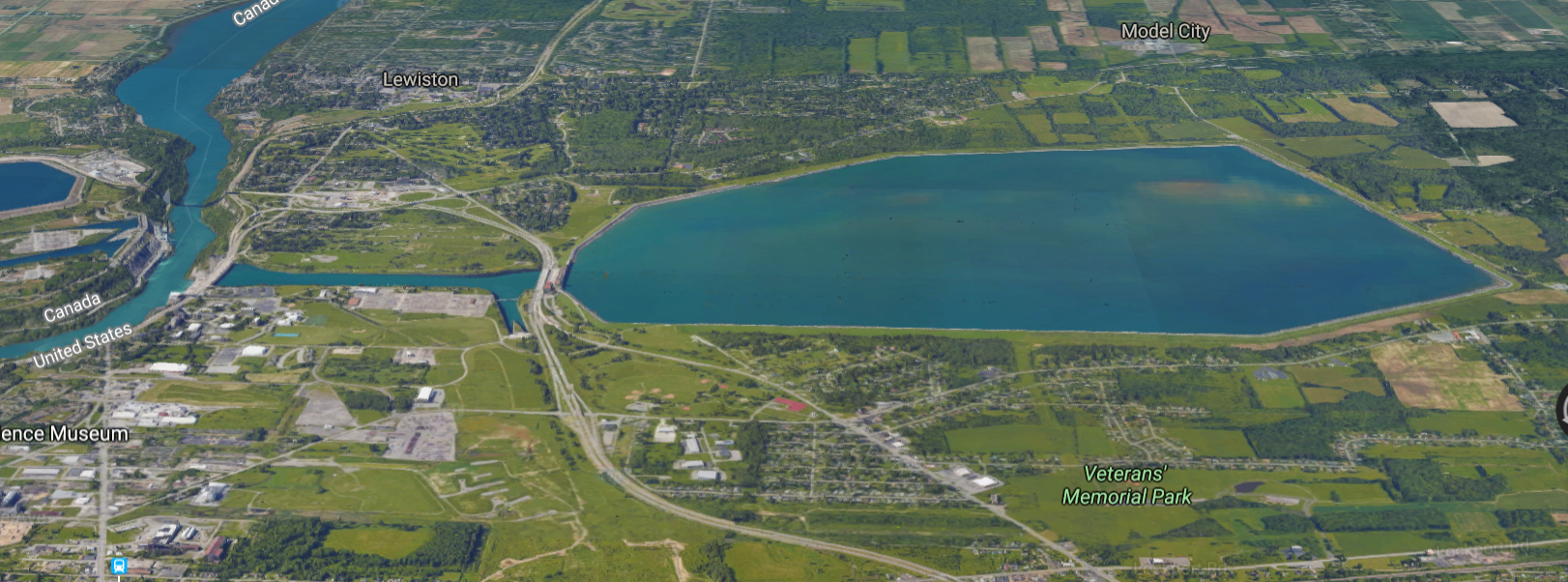 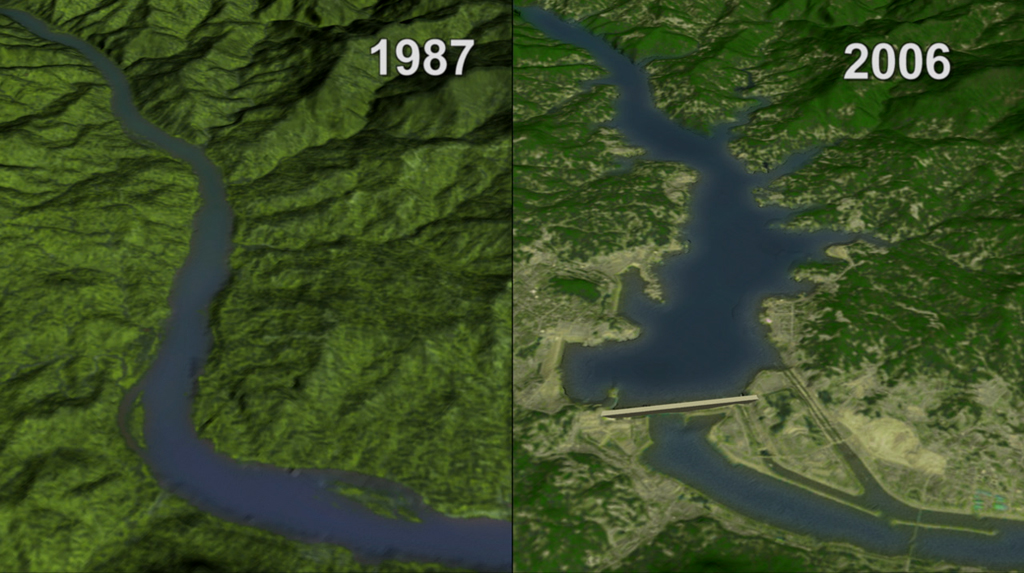 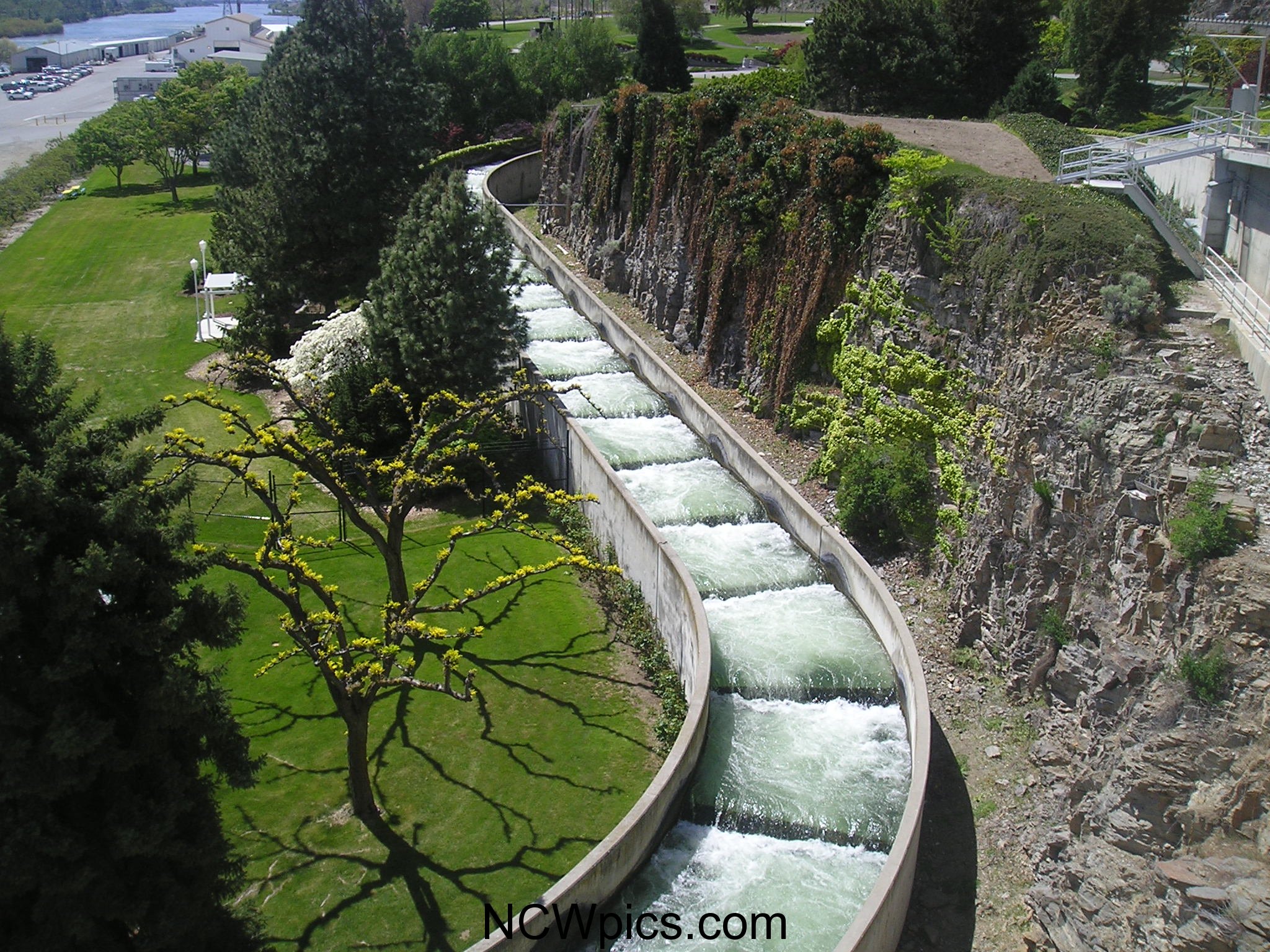 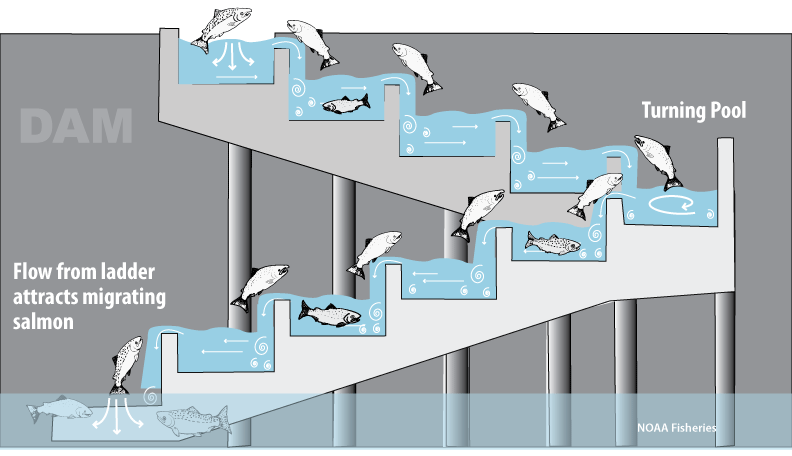 https://www.youtube.com/watch?v=l9qA8c-E_oA
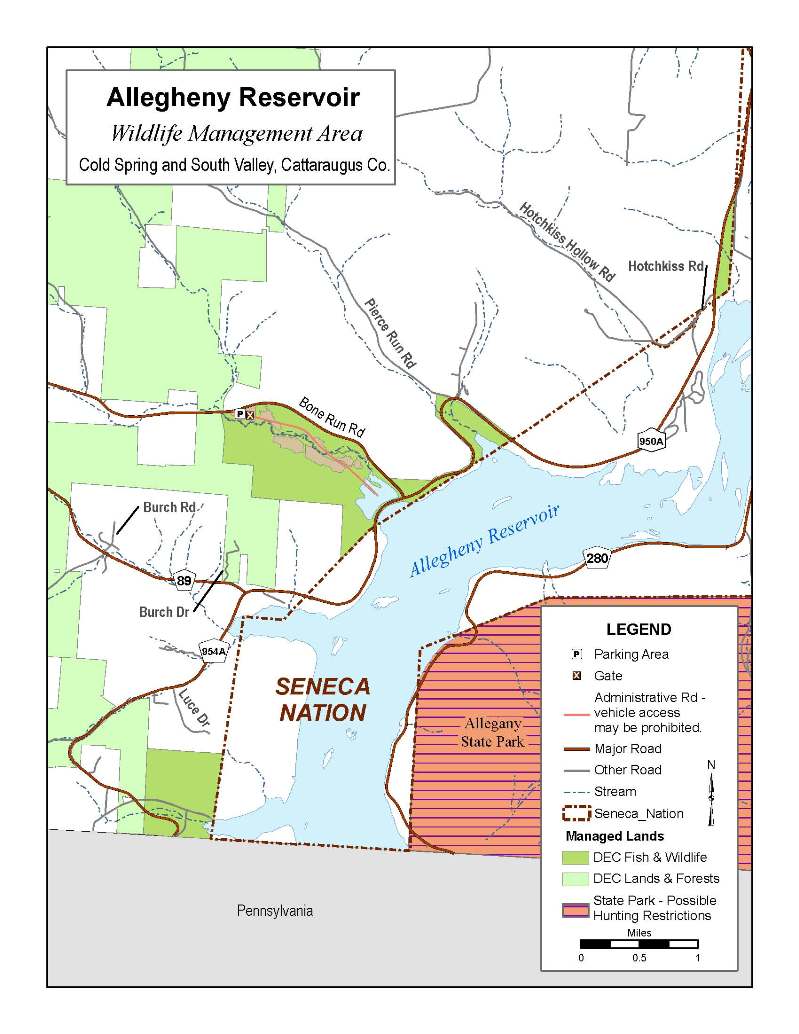 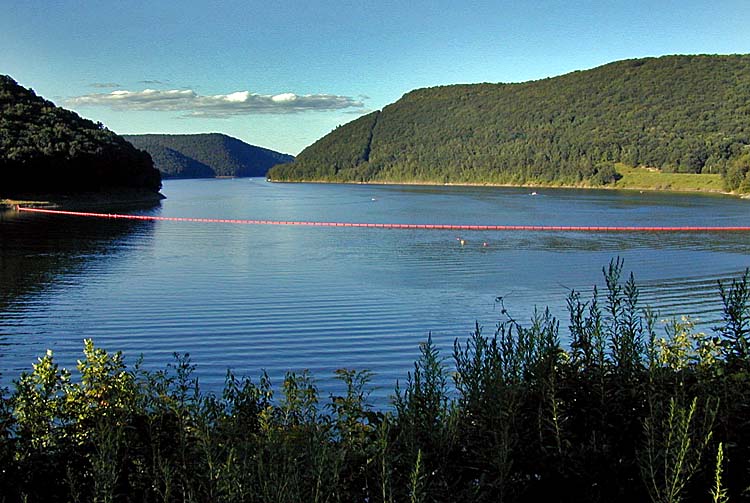 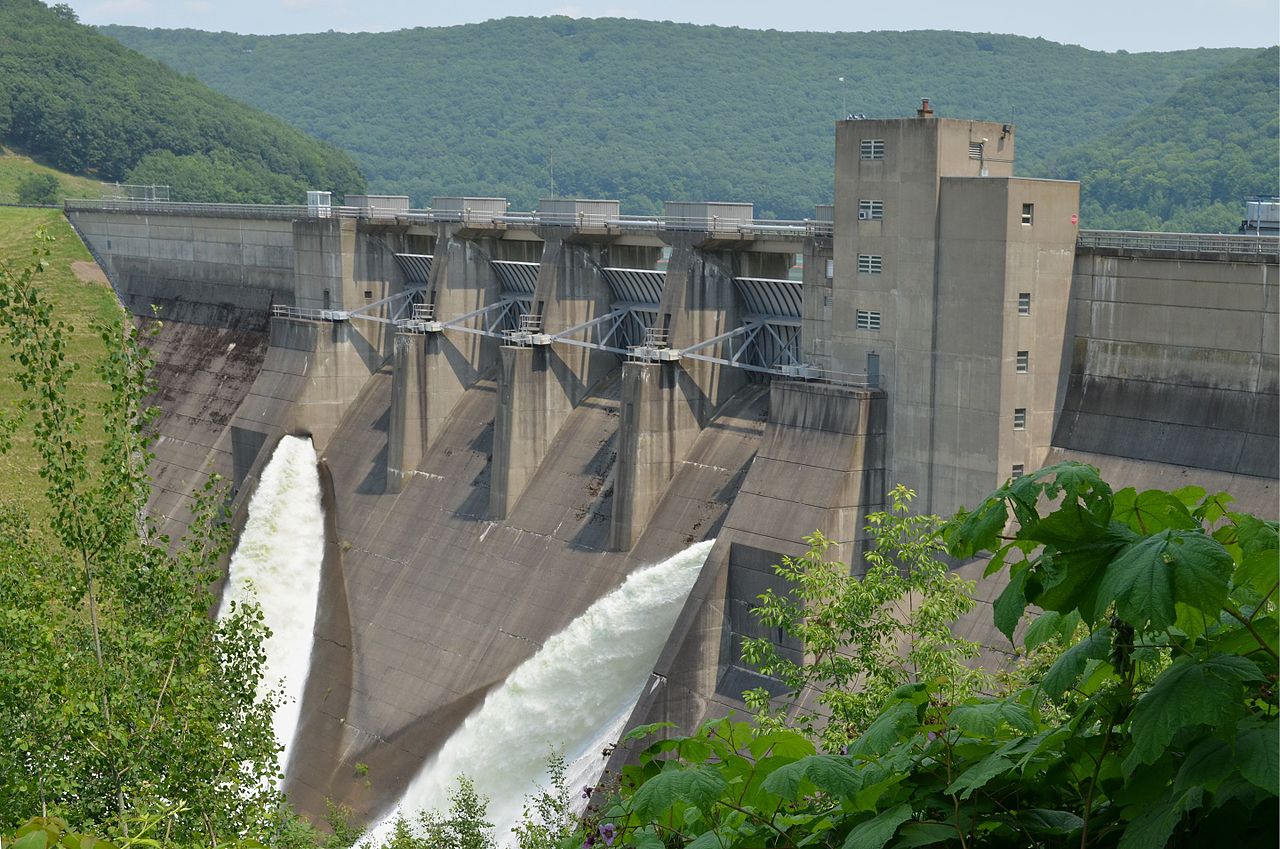 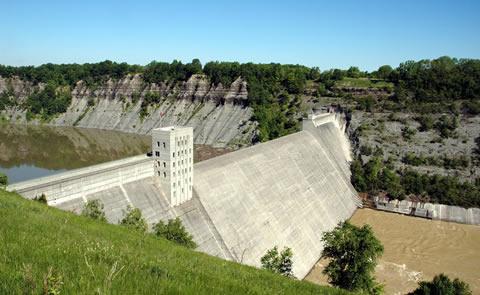 Wind POwer
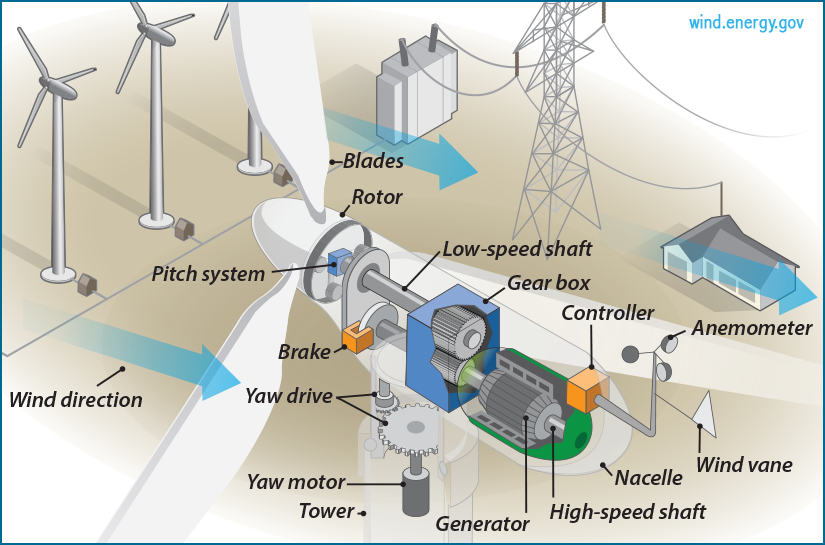 https://energy.gov/eere/wind/animation-how-wind-turbine-works
Wind Power Stats
40 U.S. states have utility based wind power
~50,000 utility wind turbines in U.S.
Generating 74,000mW of energy
Power about 20 million houses
128 million investment in last decade (88,000 jobs)
Pros of Wind Power
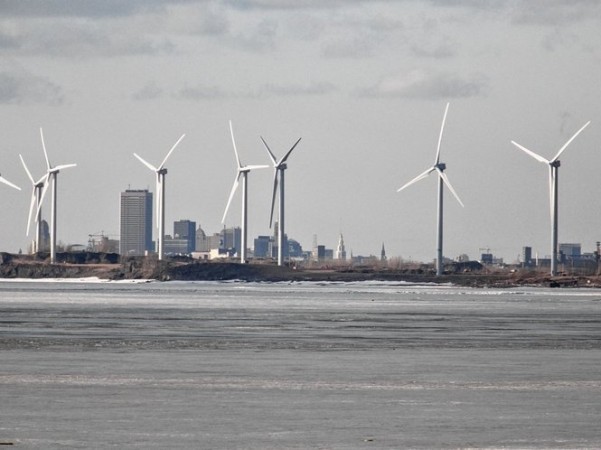 Clean
Renewable
Landowner income
Scalable
Domestic
Cons of Wind Power
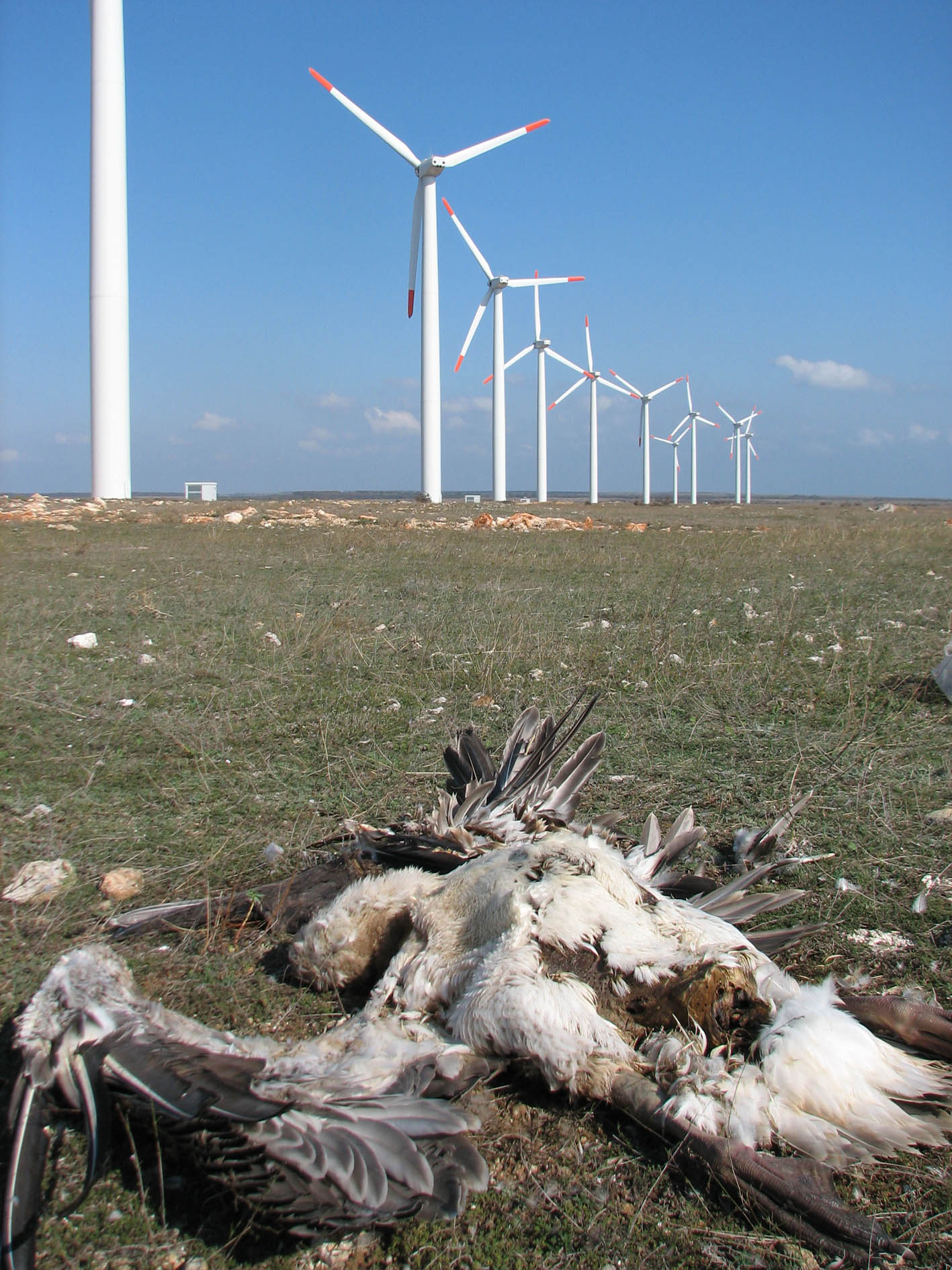 Backup/storage needs to be provided
Ugly and Loud
Bird hazard
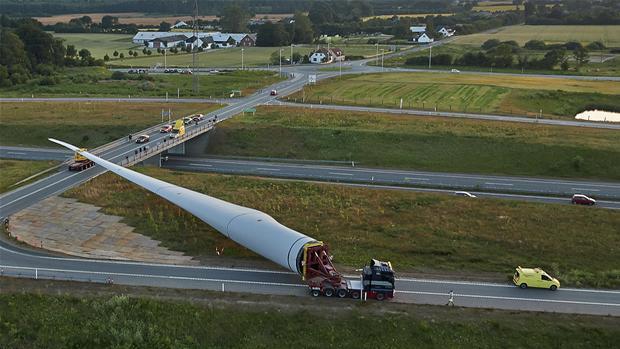 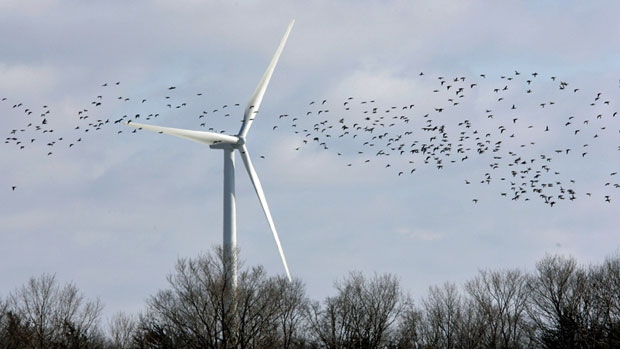 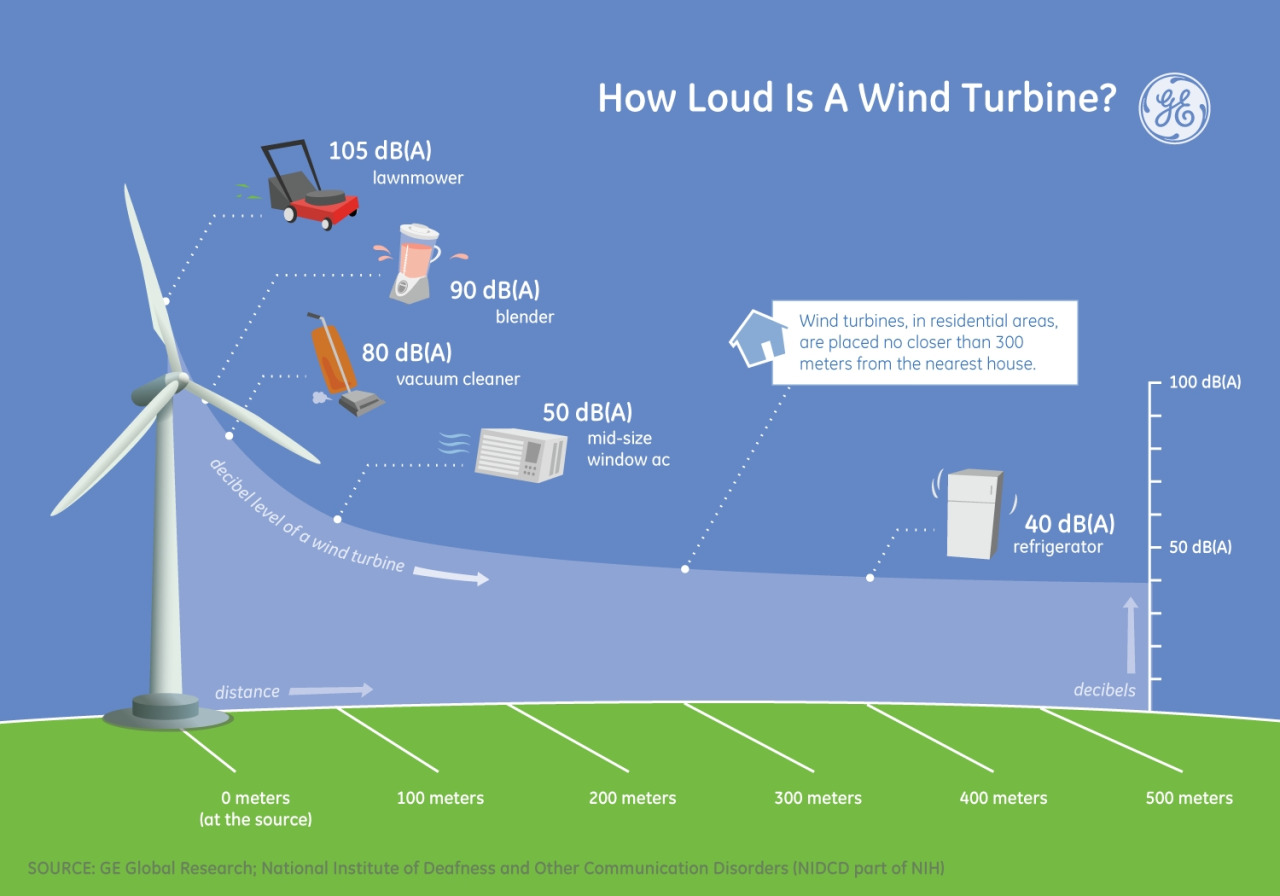 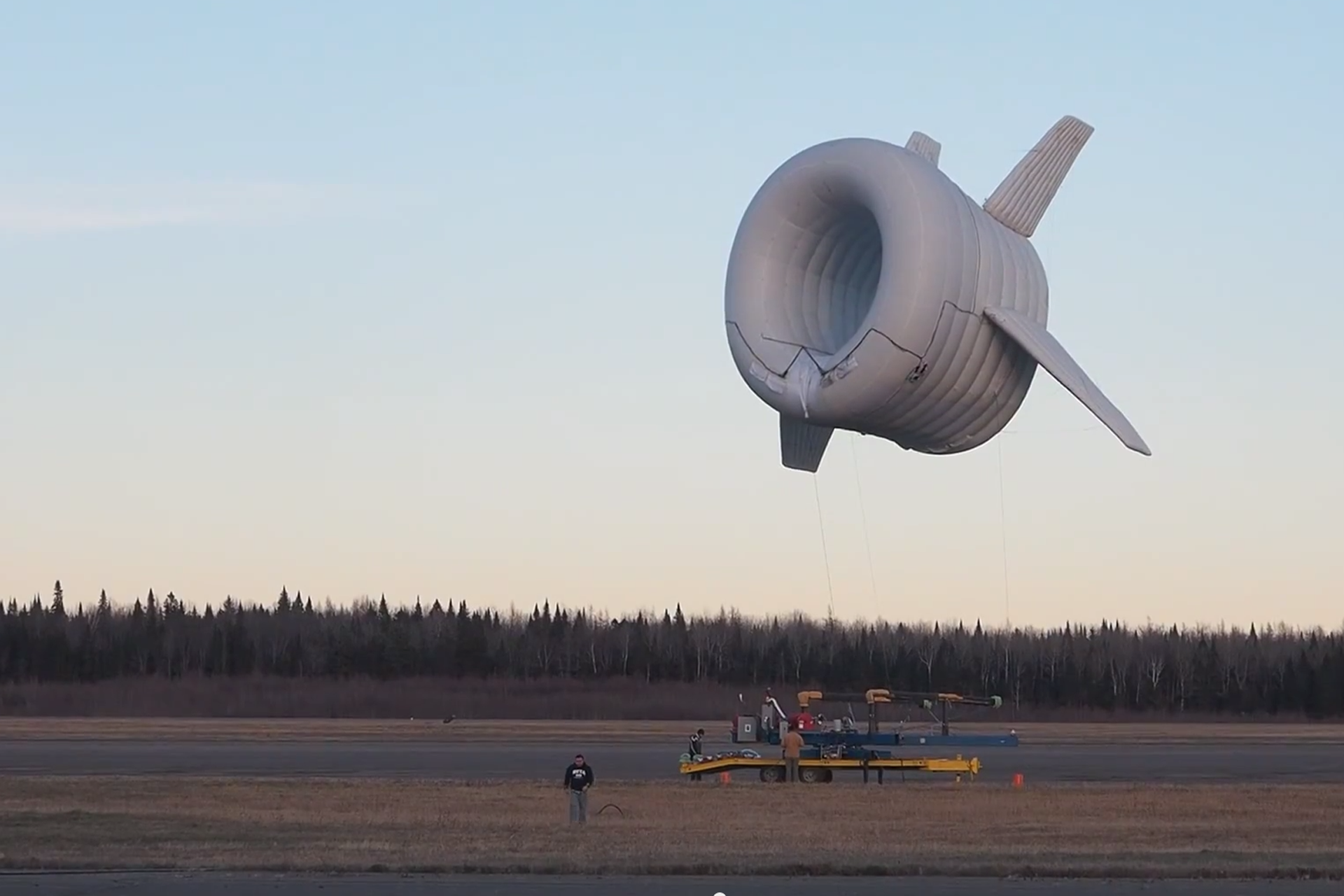 The Bat
https://www.youtube.com/watch?v=kldA4nWANA8
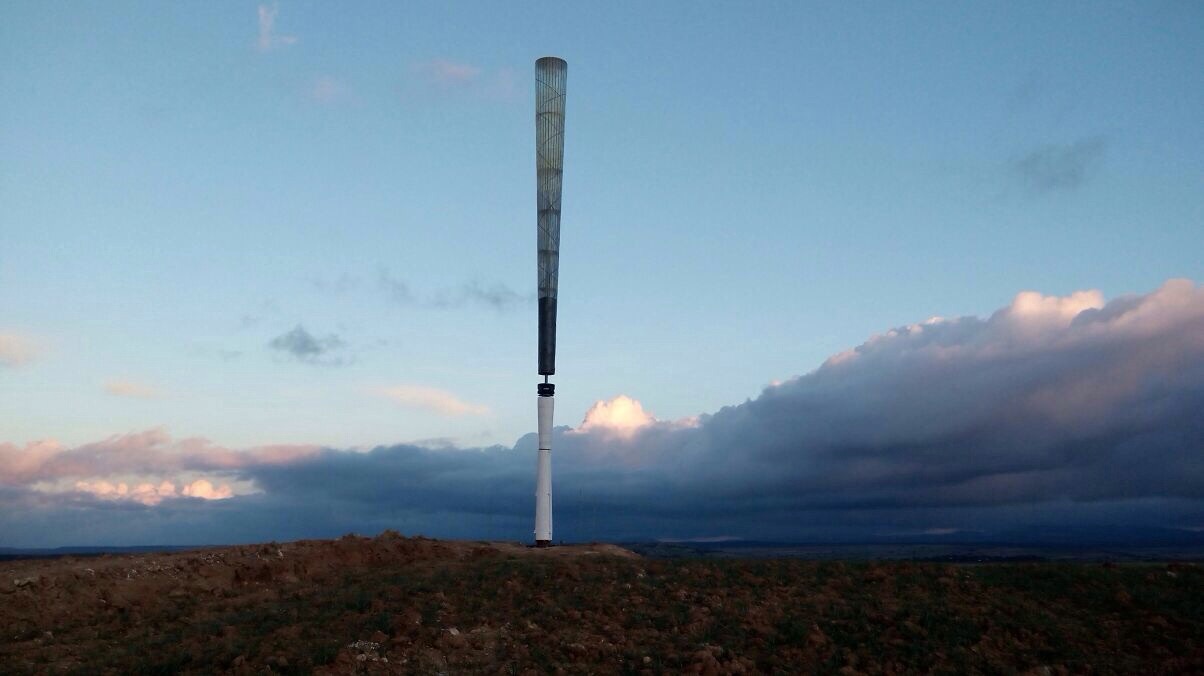 Vortex
https://www.youtube.com/watch?v=dUu91zsVZ0o